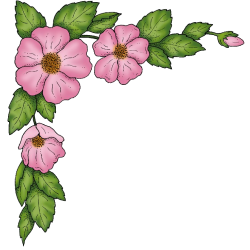 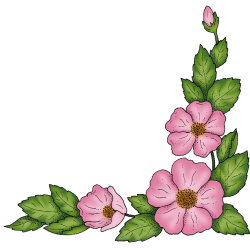 TOÁN
KHÁI NIỆM SỐ THẬP PHÂN
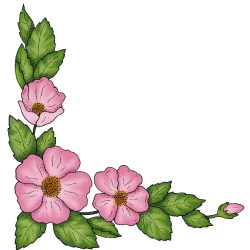 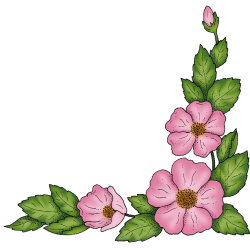 Thứ Ba ngày 18 tháng 10 năm 2022
Toán
Khởi động :
Viết phân số thích hợp vào chỗ chấm
        3dm =…………m                     4cm =…………m

       1cm  =……….m                        6mm =………..m
Thứ Ba ngày 18 tháng 10 năm 2022
Toán
Khái niệm số thập phân
Khám phá:
a)
còn được viết thành 0,1m
1dm
0
1
1
còn được viết thành 0,01m
0
0
1cm
còn được viết thành 0,001m
1mm
0
0
0
1
Các số: 0,1 ; 0,01 ; 0,001 gọi là số thập phân
Nhận xét :
Vậy các số 0,1; 0,01; 0,001 gọi là số thập phân
0,1
=
0,01
=
0,001
=
b)
0
5dm hay
còn được viết là 0,5 m
5
0
0
.
7cm hay
7
còn được viết là 0,07m
0
0
0
9
9mm hay
còn được viết là 0.009 m
0,5 đọc là:

0,07 đọc là:

0,009 đọc là:
không phẩy năm
không phẩy không bẩy
không phẩy không không chín
Các số: 0,5 ; 0,07 ; 0,009 cũng là số thập phân.
Nhận xét :
Hãy so sánh chữ số 0 ở mẫu số của các phân số thập phân và các chữ số ở phần đằng sau dấu phẩy của số thập phân trên.
Các chữ số ở phần đằng sau dấu phẩy của số thập phân được viết ứng với các chữ số 0 ở mẫu số của các phân số thập phân.
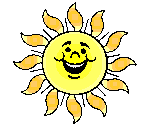 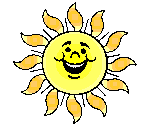 Luyện tập
Bài 1: Viết cách đọc các số thập phân (theo mẫu)
không phẩy hai
0,5: không phẩy năm.
0,2:……………..
không phẩy bảy
0,7:……………..
0,9:……………..
không phẩy chín
không phẩy không
 tám
không phẩy  không hai
0,02:……………..
0,08:……………..
không phẩy không không năm
0,005:……………..
0,009:……………..
không phẩy không 
không chín
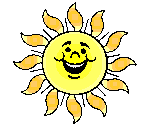 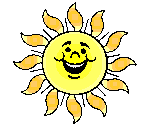 Bài 2: Viết số thập phân thích hợp vào chỗ chấm dưới mỗi  vạch của tia số.
0,3
0,6
0,7
…
0,1
…
…
0,4
…
…
…
0,9
0,2
0,5
0,8
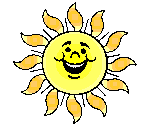 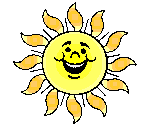 Bài 3: Viết số thập phân thích hợp vào chỗ chấm (theo mẫu).
7
3
a) 7 dm =        m = 0,7 m
3 mm =          m = 0,003 m
10
1000
9
4
9 dm =        m =      m
0,9
4 mm =          m =            m
0,004
10
1000
9
5
0,009
0,05
9 g =          kg =               kg
5 cm =        m =          m
1000
100
7
8
0,007
8 cm =        m =          m
7 g =          kg =               kg
0,08
1000
100
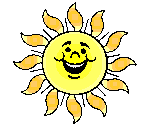 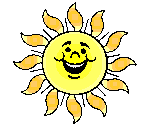 Bài 4: Viết tiếp vào chỗ chấm (theo mẫu).
0
0,9 m
9
0,25 m
0
5
2
0,09 m
0
0
9
0,756 m
0
5
6
7
0,085 m
0
0
5
8
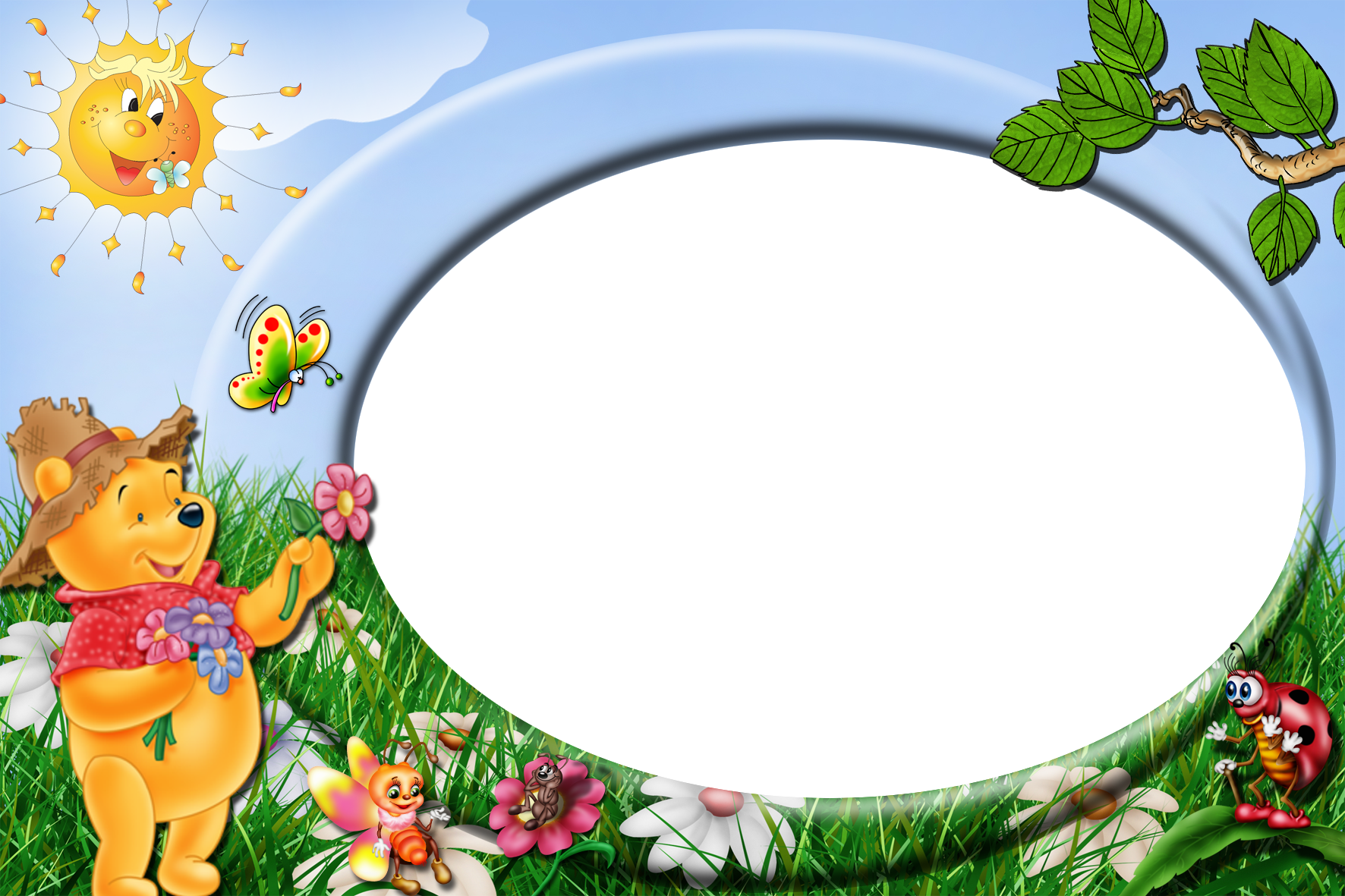 DẶN DÒ
Làm bài 1,2 SGK trang 34,35.
Chuẩn bị bài sau.
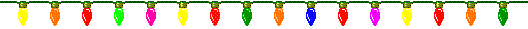 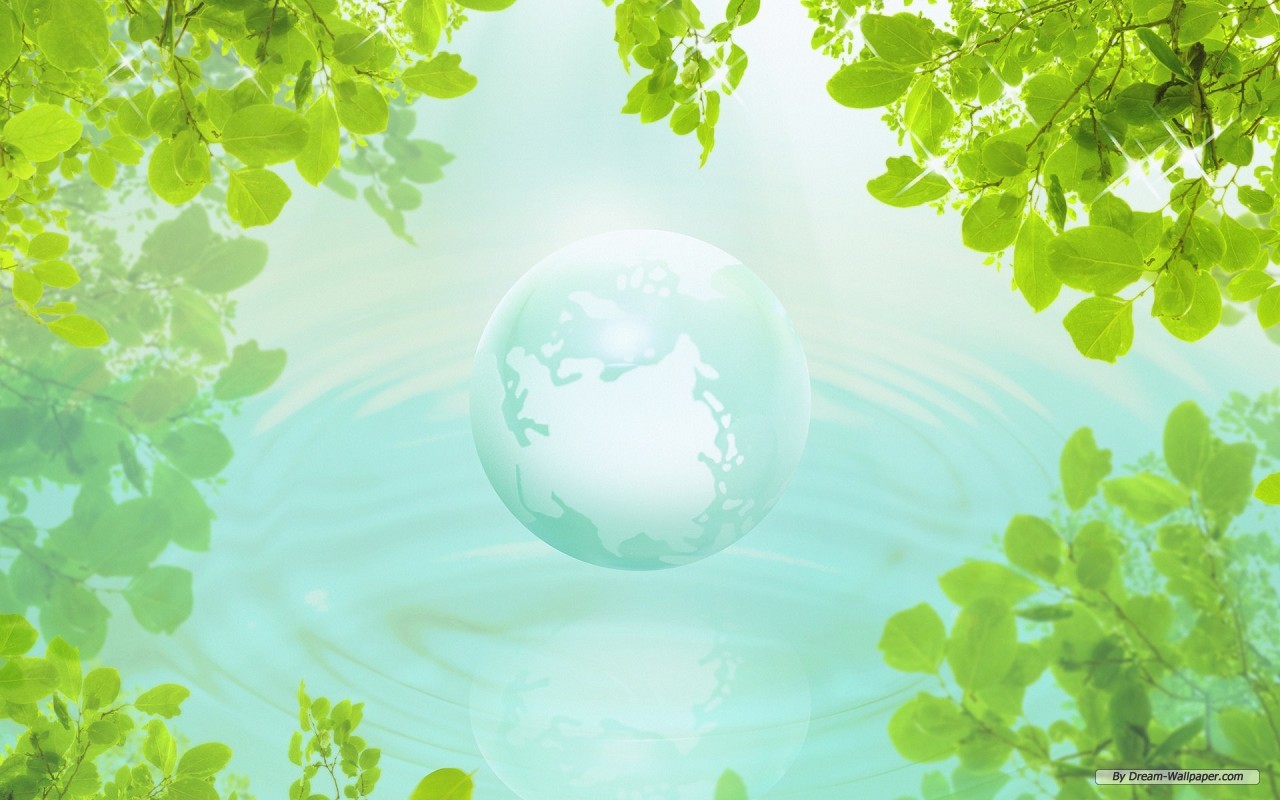 CHÀO CÁC EM !
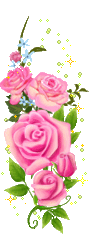 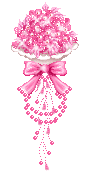 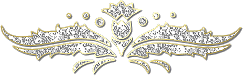 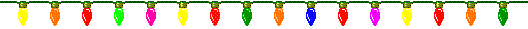 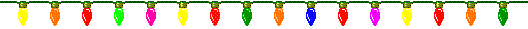 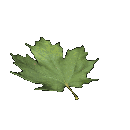 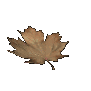 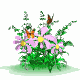 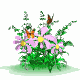 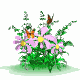 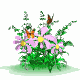 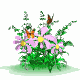 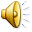 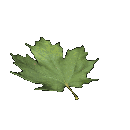 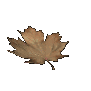 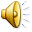 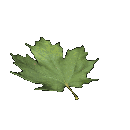 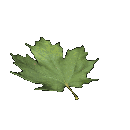 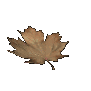 vc